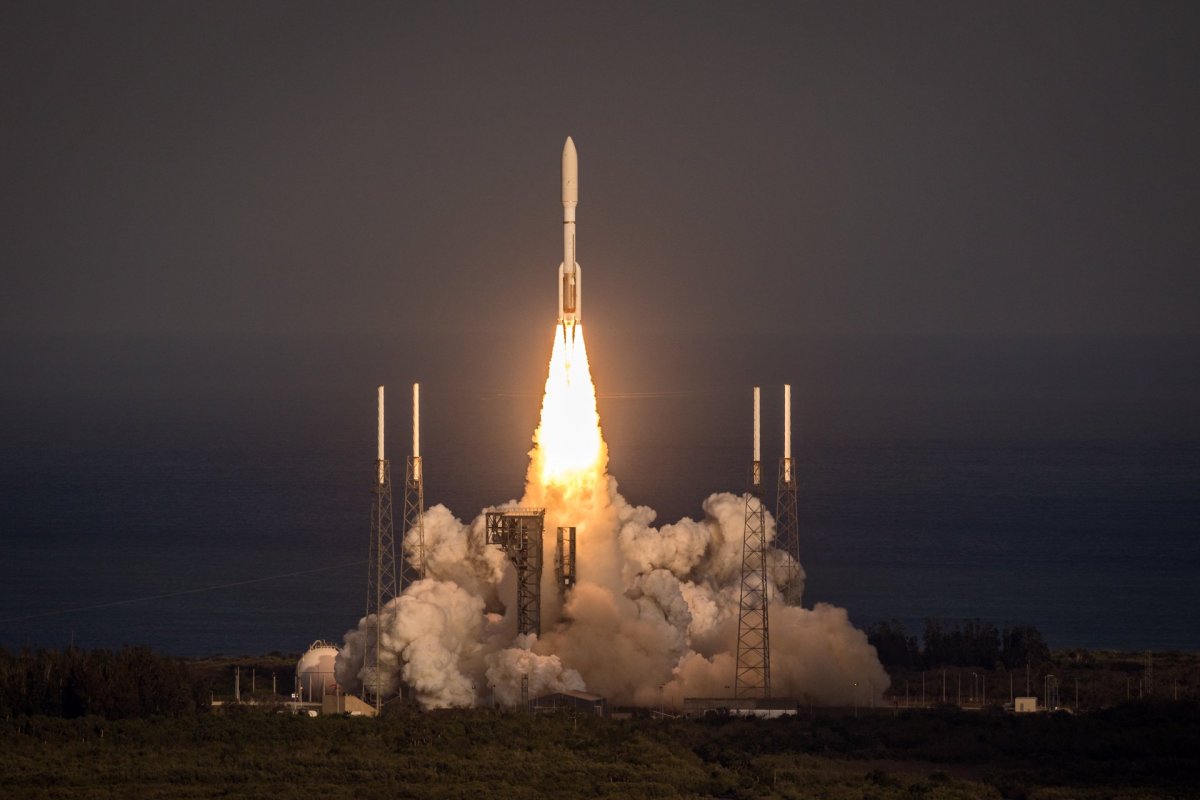 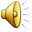 Меркурий
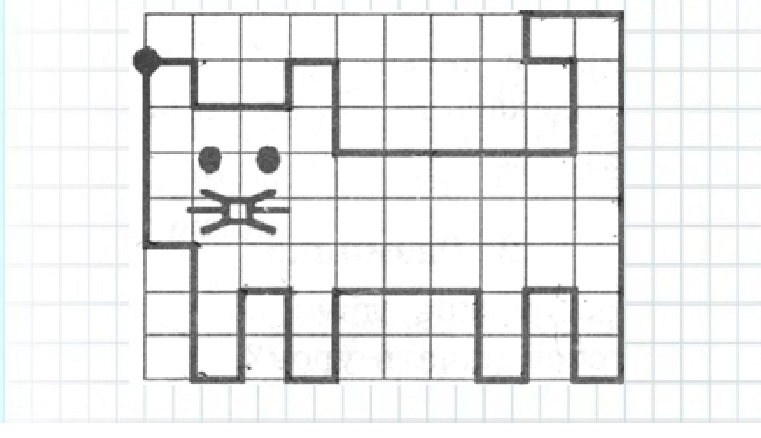 Правила игры:

Внимательно посмотрите на задание. Определите, какая цифра должна быть на месте квадрата. Выберите из трёх и
если мы правильно решим все задания, то пирамидка станет цветной.
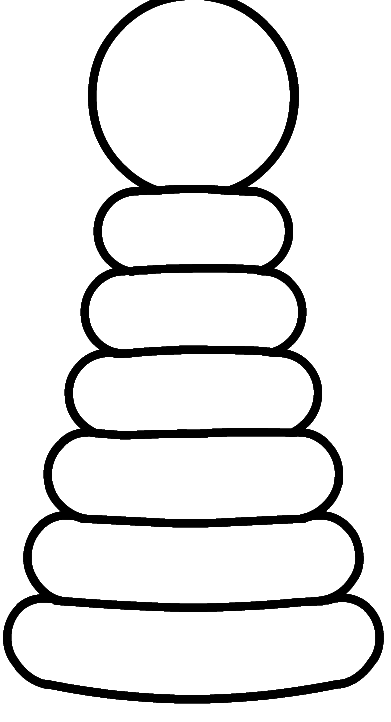 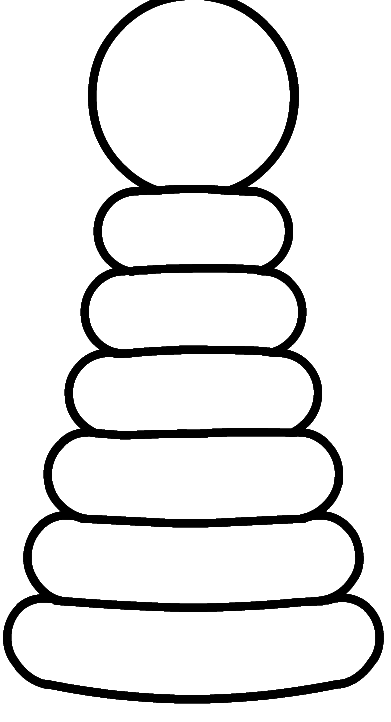 3=1+
1
2
3
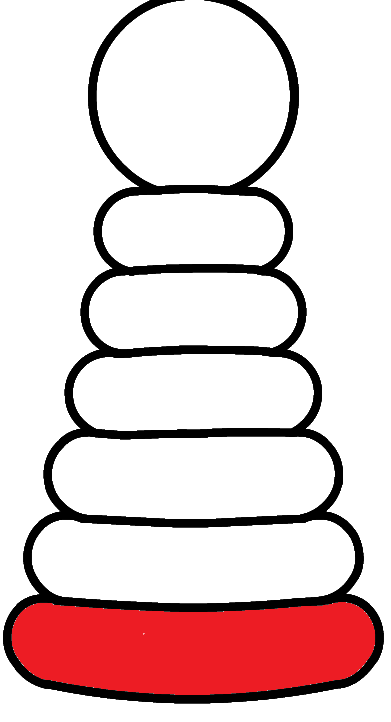 4=1+
1
2
3
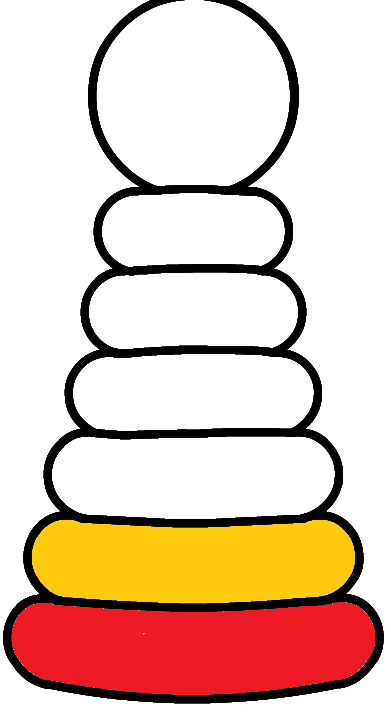 5=1+
5
3
4
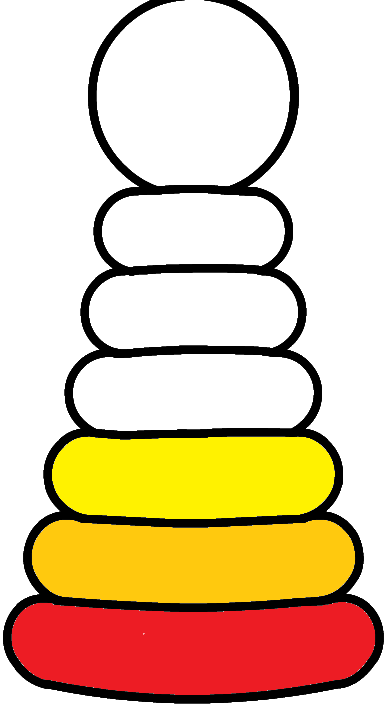 7=1+
5
6
4
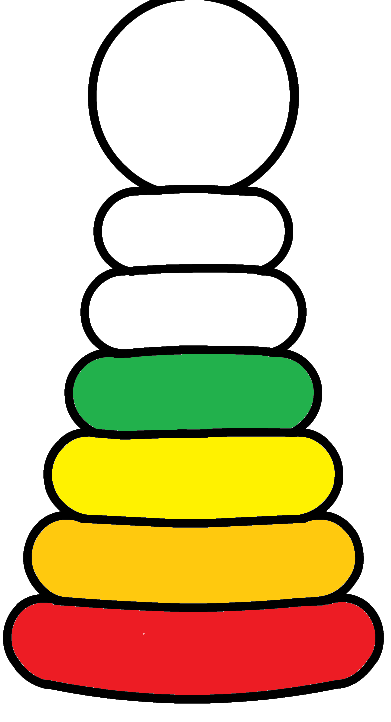 8=1+
5
9
7
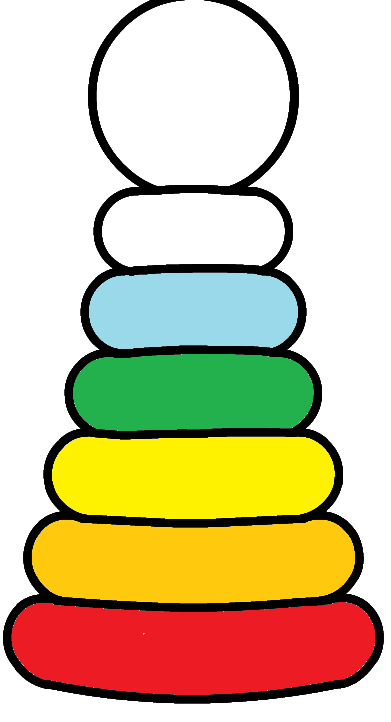 6=1+
5
3
4
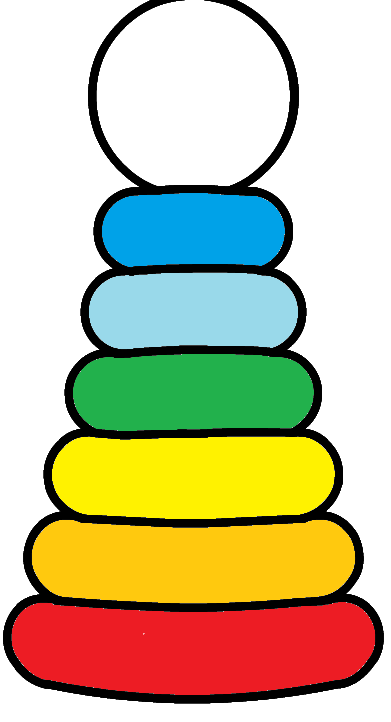 10=1+
0
9
8
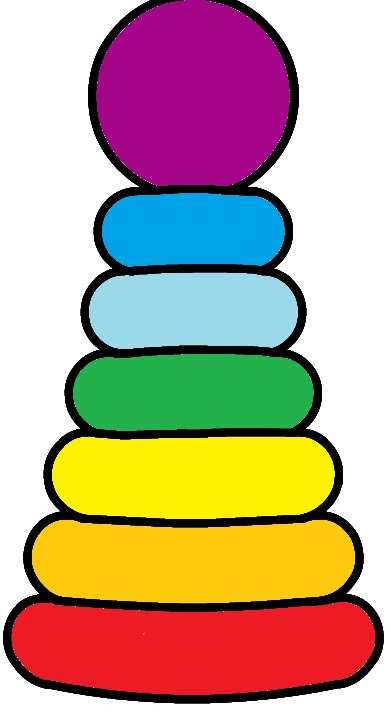 Венера
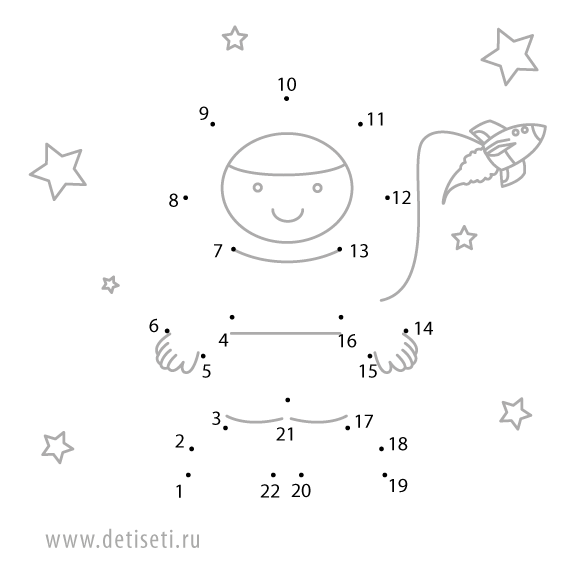 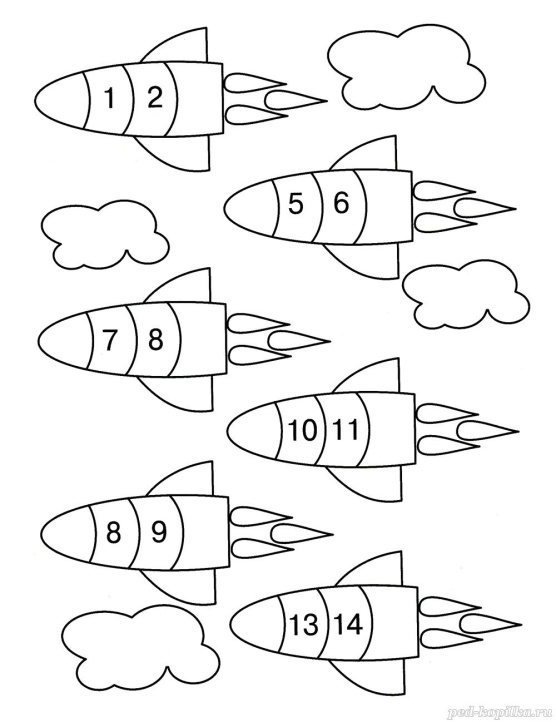 Юпитер
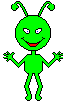 Сатурн
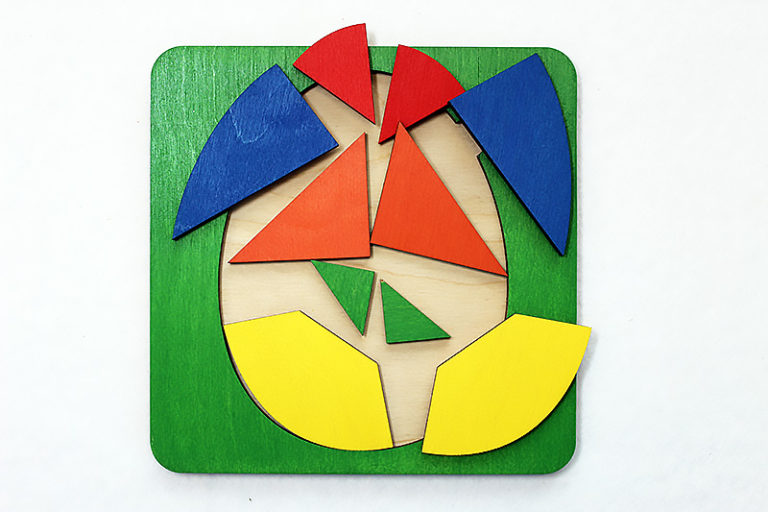 Уран
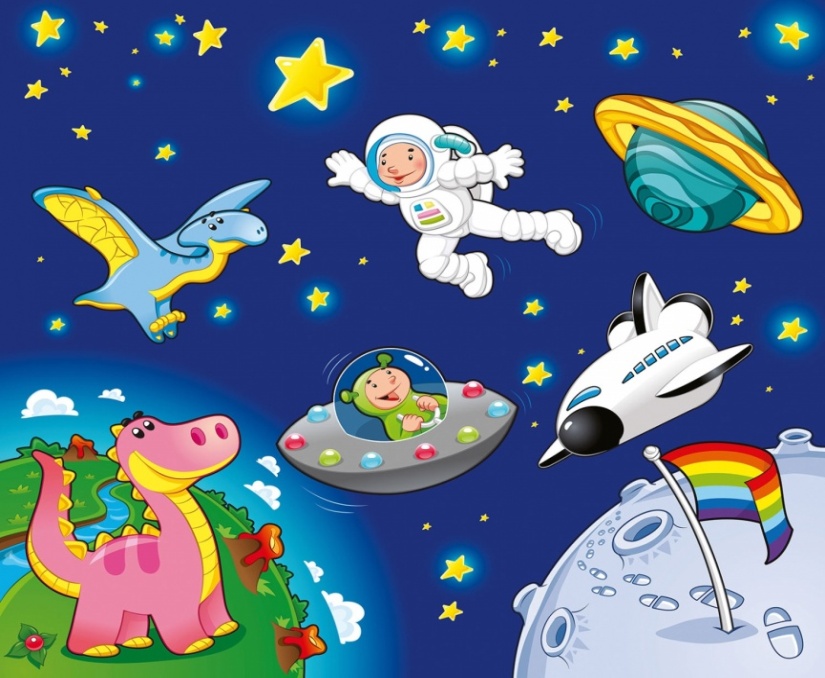 Веселые задачки
Три ромашки-желтоглазки,
Два веселых василька
Подарили  маме дети.
Сколько же  цветов в букете?
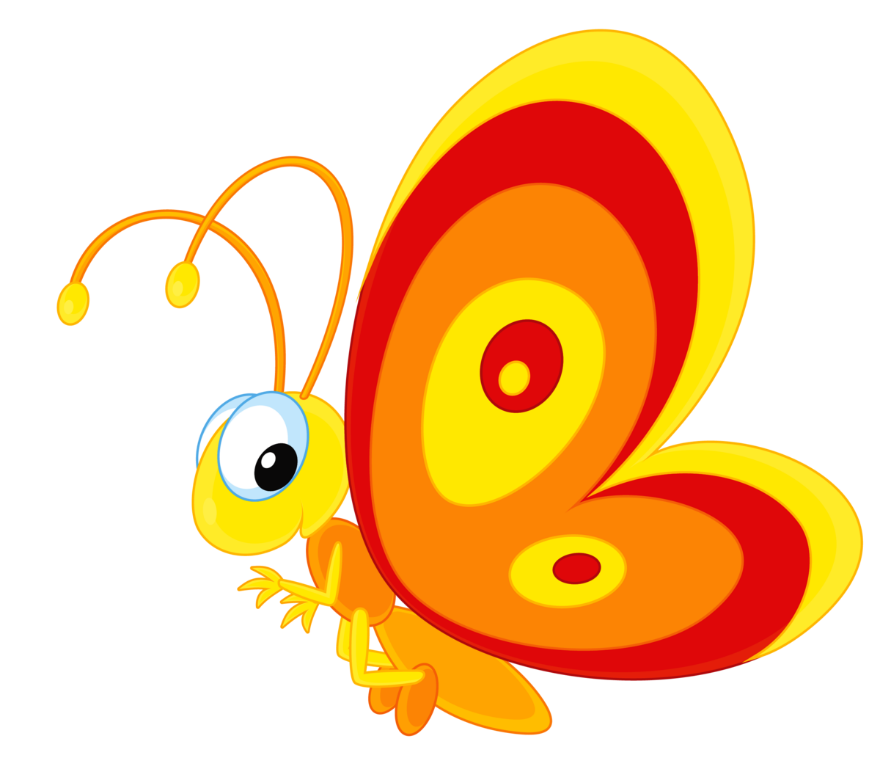 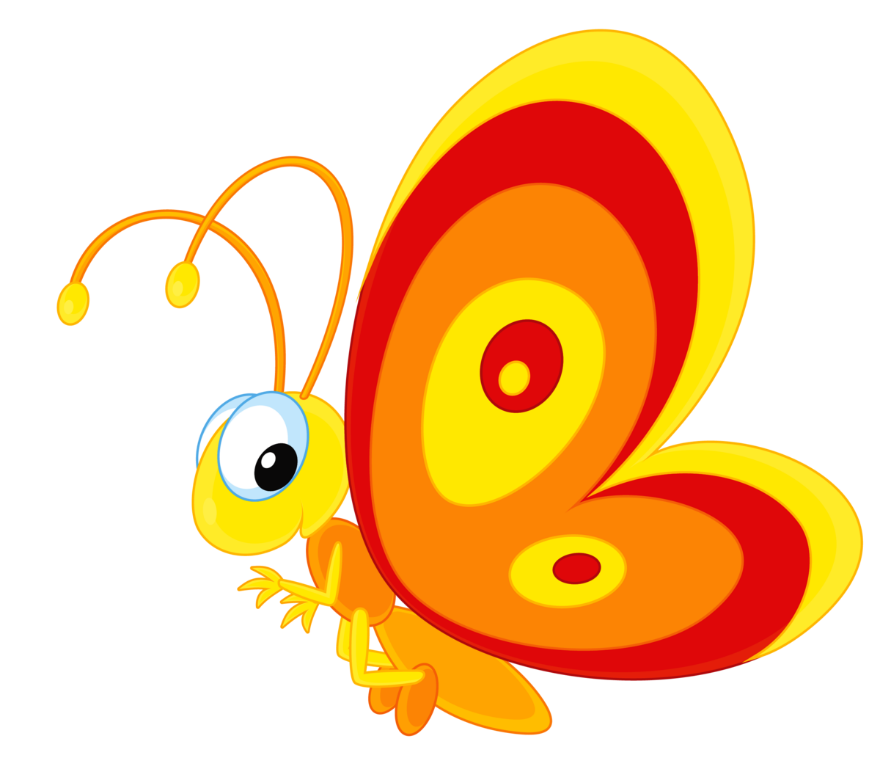 2
5
3
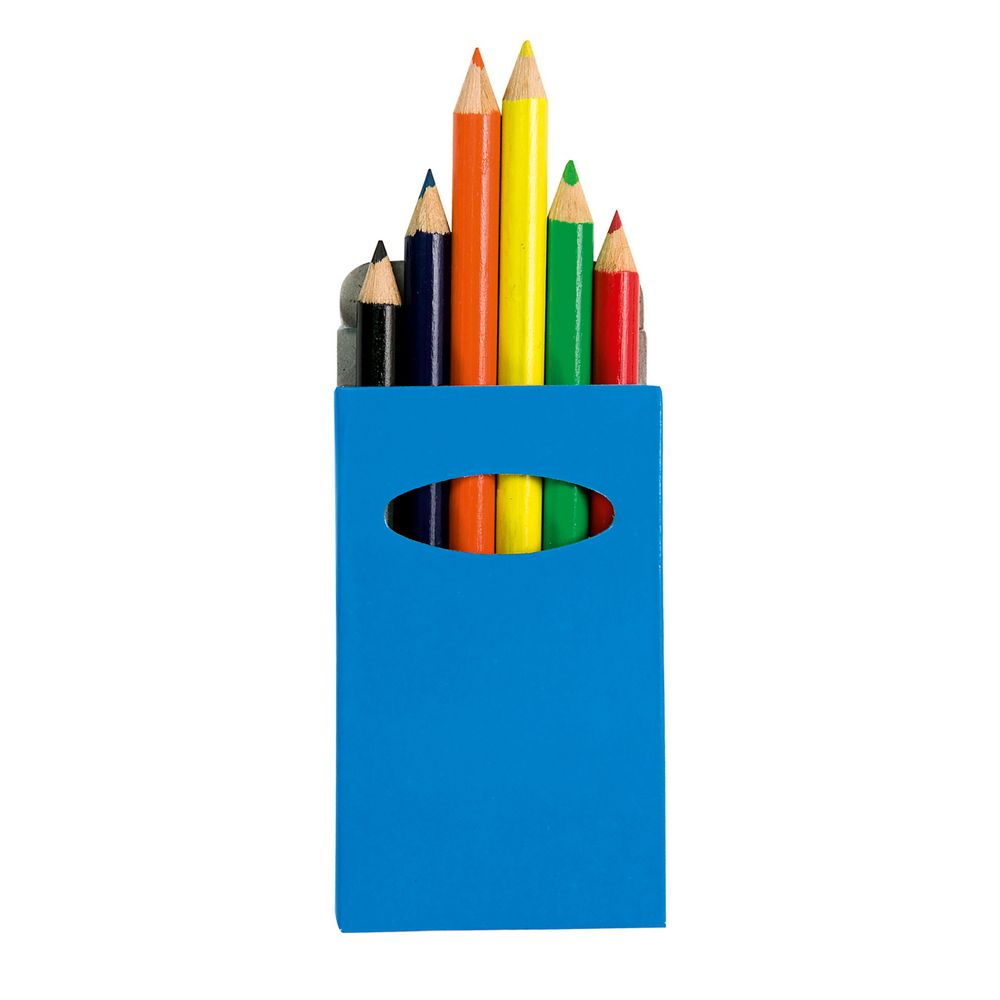 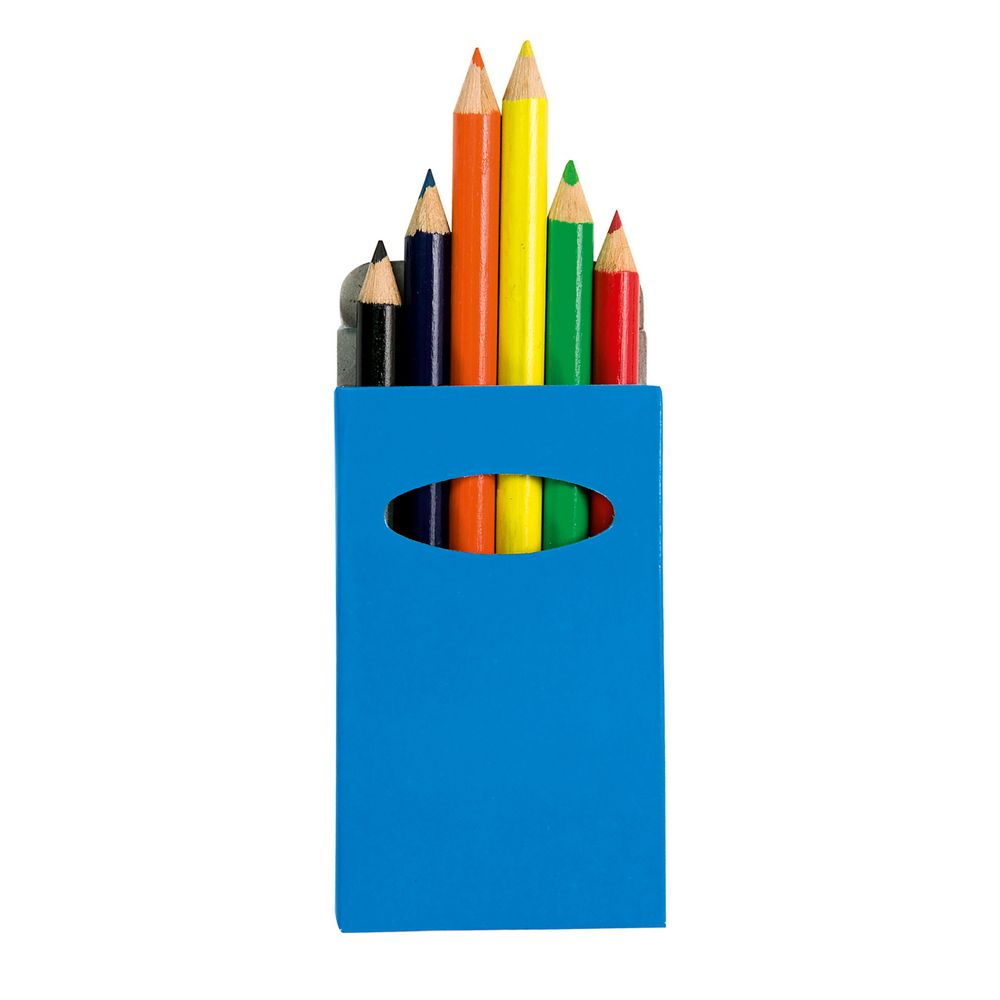 «Посчитай сколько предметов
на рисунке, выбери 
соответствующую цифру из 
вариантов ответов и щелкни 
по ней»
6
7
5
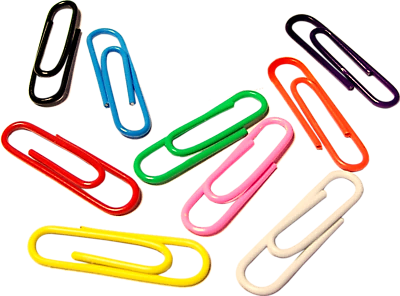 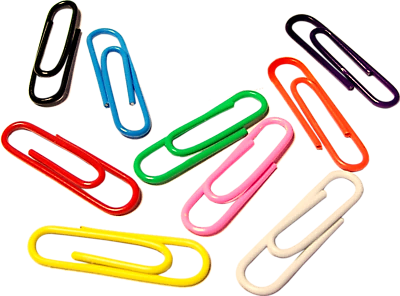 «Посчитай сколько предметов
на рисунке, выбери 
соответствующую цифру из 
вариантов ответов и щелкни 
по ней»
9
8
6
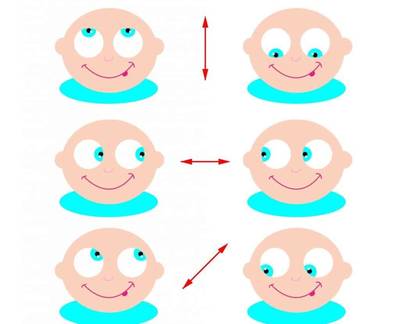 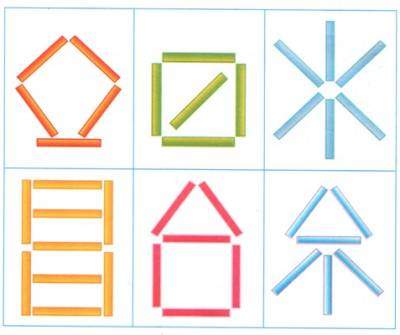 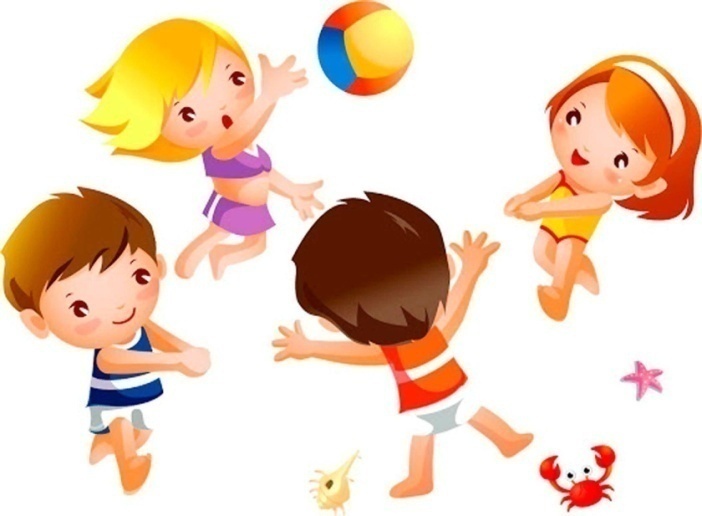 Земля